Gaussian Processes to Speed up Hamiltonian Monte Carlo
Matthieu Lê
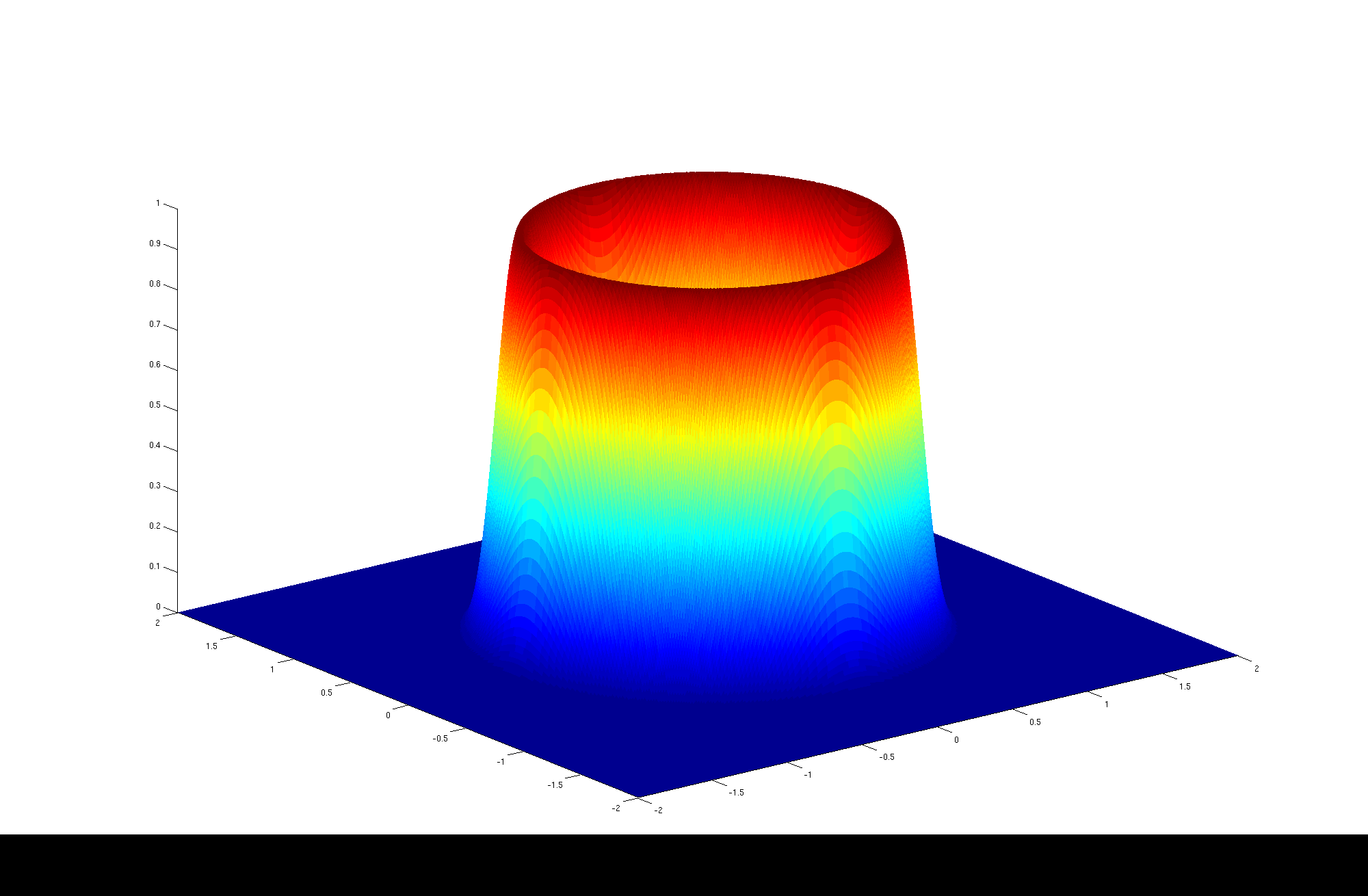 Murray, Iain  http://videolectures.net/mlss09uk_murray_mcmc/
Rasmussen, Carl Edward. "Gaussian processes to speed up hybrid Monte Carlo for expensive Bayesian integrals." Bayesian Statistics 7: Proceedings of the 7th Valencia International Meeting. Oxford University Press, 2003.
Neal, Radford M (2011).  " MCMC Using Hamiltonian Dynamics. " In Steve Brooks, Andrew Gelman, Galin L. Jones, and Xiao-Li Meng. Handbook of Markov Chain Monte Carlo. Chapman and Hall/CRC.
Journal Club 11/04/14
1
MCMC
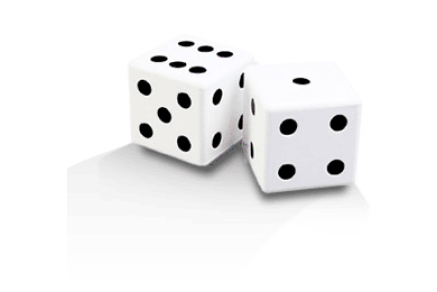 Monte Carlo : Rejection sampling, Importance sampling, …

MCMC : Markov Chain Monte Carlo

Sampling technique to estimate a probability distribution
Draw samples from complex probability distributions
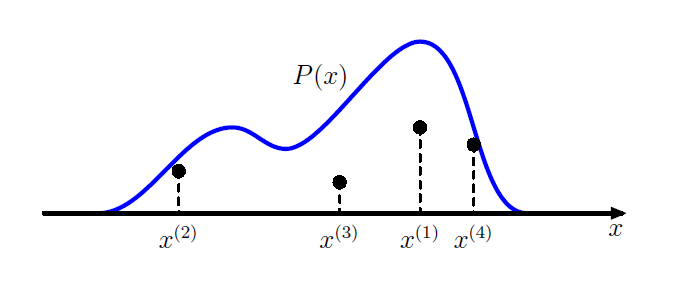 Journal Club 11/04/14
2
Objective
Journal Club 11/04/14
3
Metropolis-Hastings
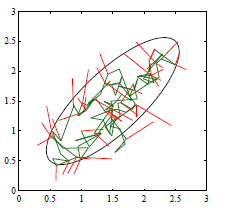 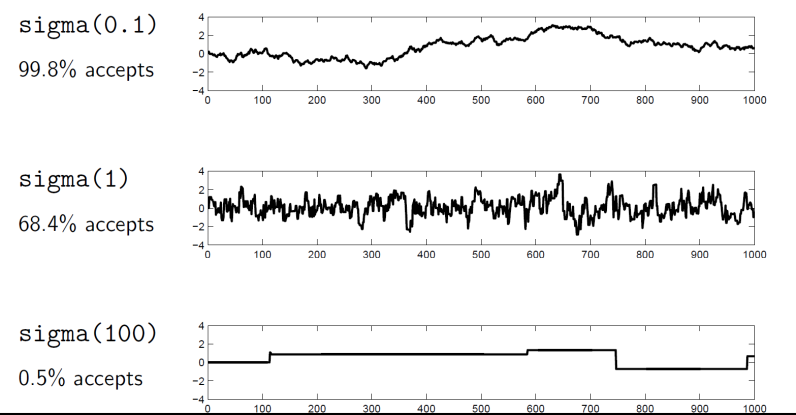 Journal Club 11/04/14
4
Metropolis-Hastings
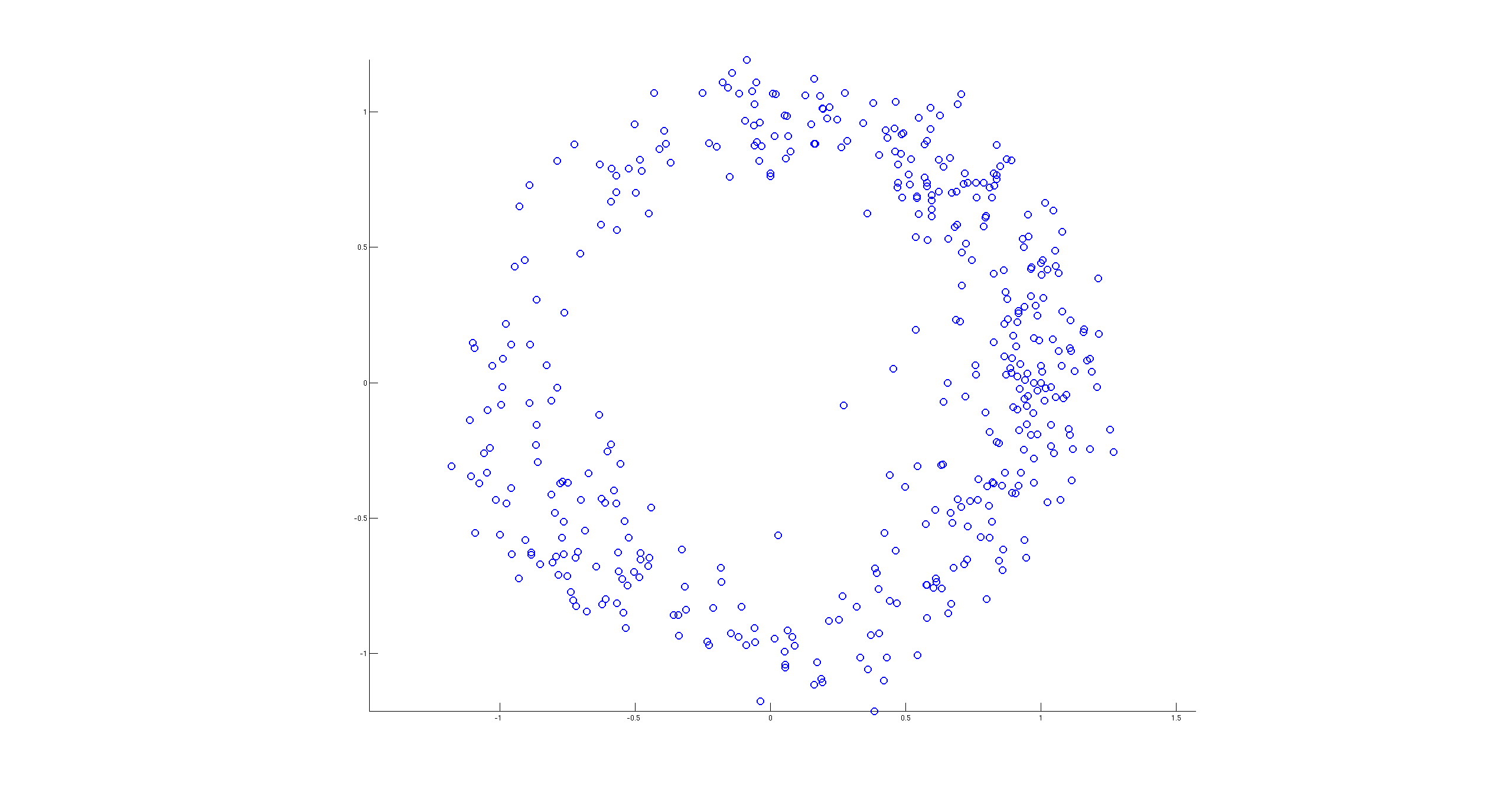 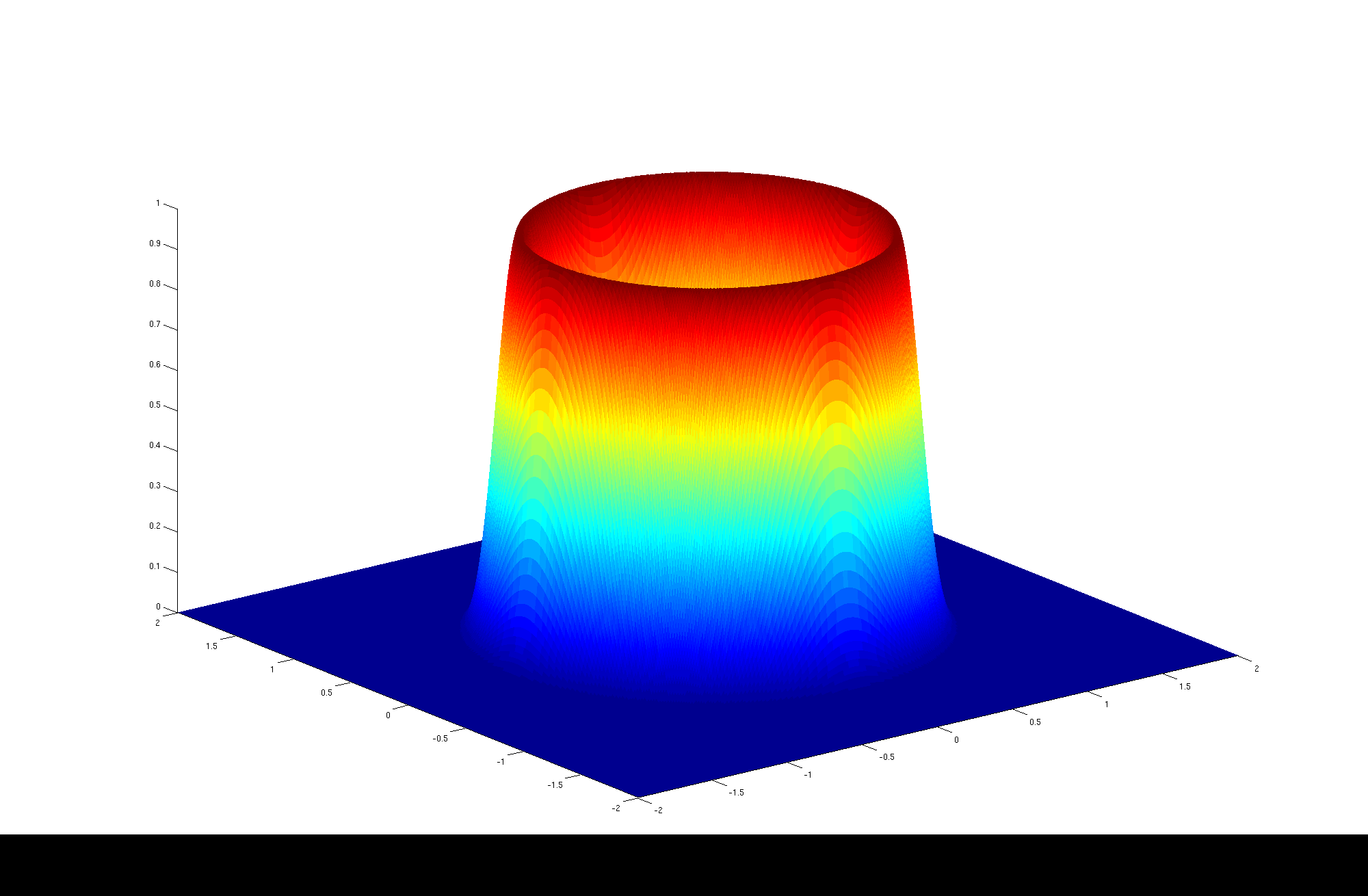 Metropolis-Hastings: 1000 samples, step 0.1
Rejection rate: 44%
Problem : The proposed samples come from a Gaussian. There is possibly an important rejection rate.
Journal Club 11/04/14
5
Hamiltonian Monte Carlo
Journal Club 11/04/14
6
Hamiltonian Monte Carlo
The Energy is conserved so the acceptance probability should theoretically be 1.
Because of the numerical precision, we need the Metropolis-Hastings type decision in the end.
Journal Club 11/04/14
7
Hamiltonian Monte Carlo
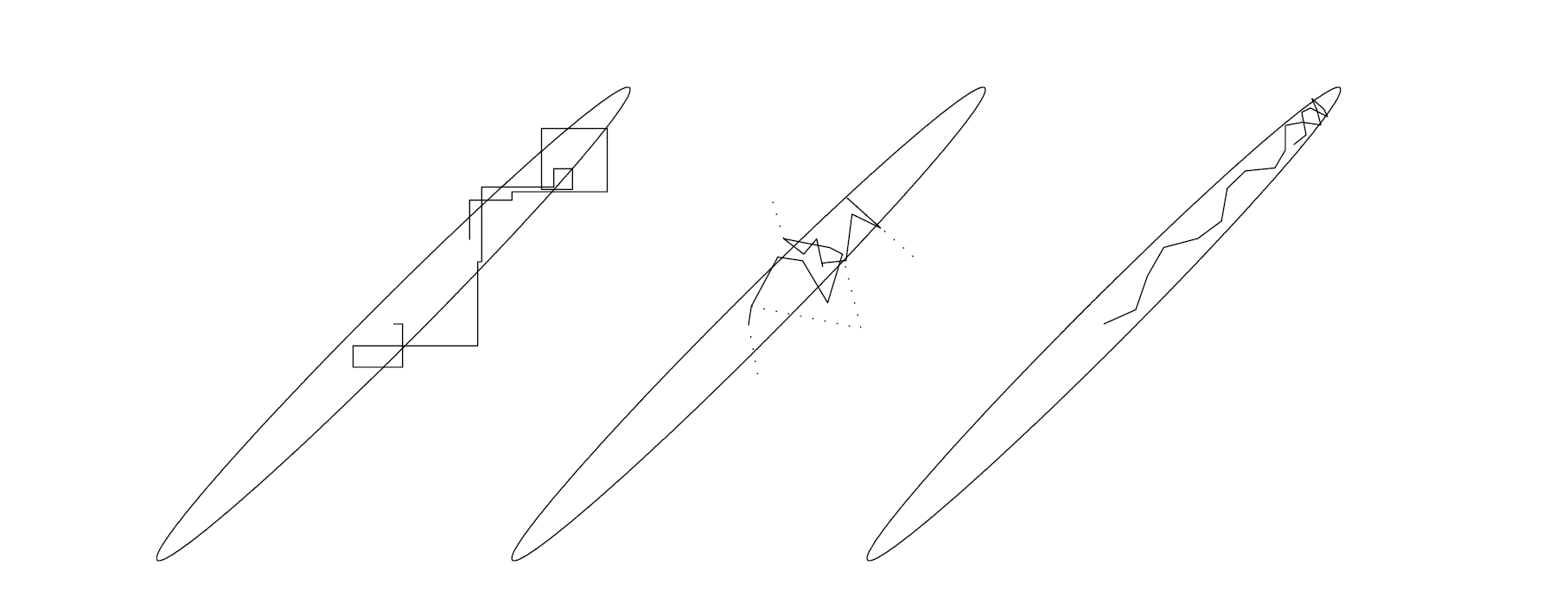 Gibbs Sampling
Metropolis-Hastings
Hamiltonian Monte Carlo
Journal Club 11/04/14
Hamiltonian Monte Carlo
Advantage : The Hamiltonian stays (approximately) constant during the dynamic, hence lower rejection rate !
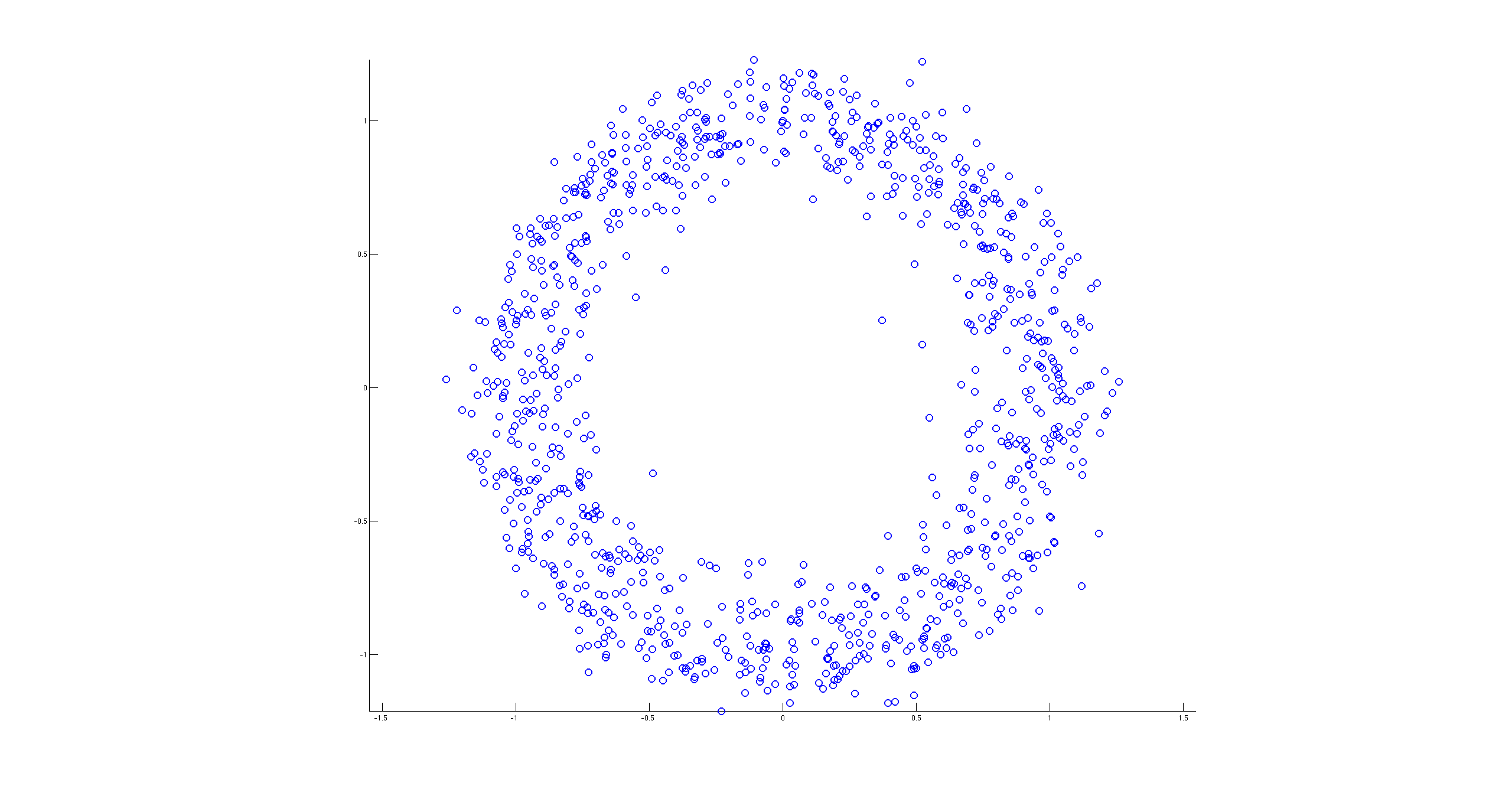 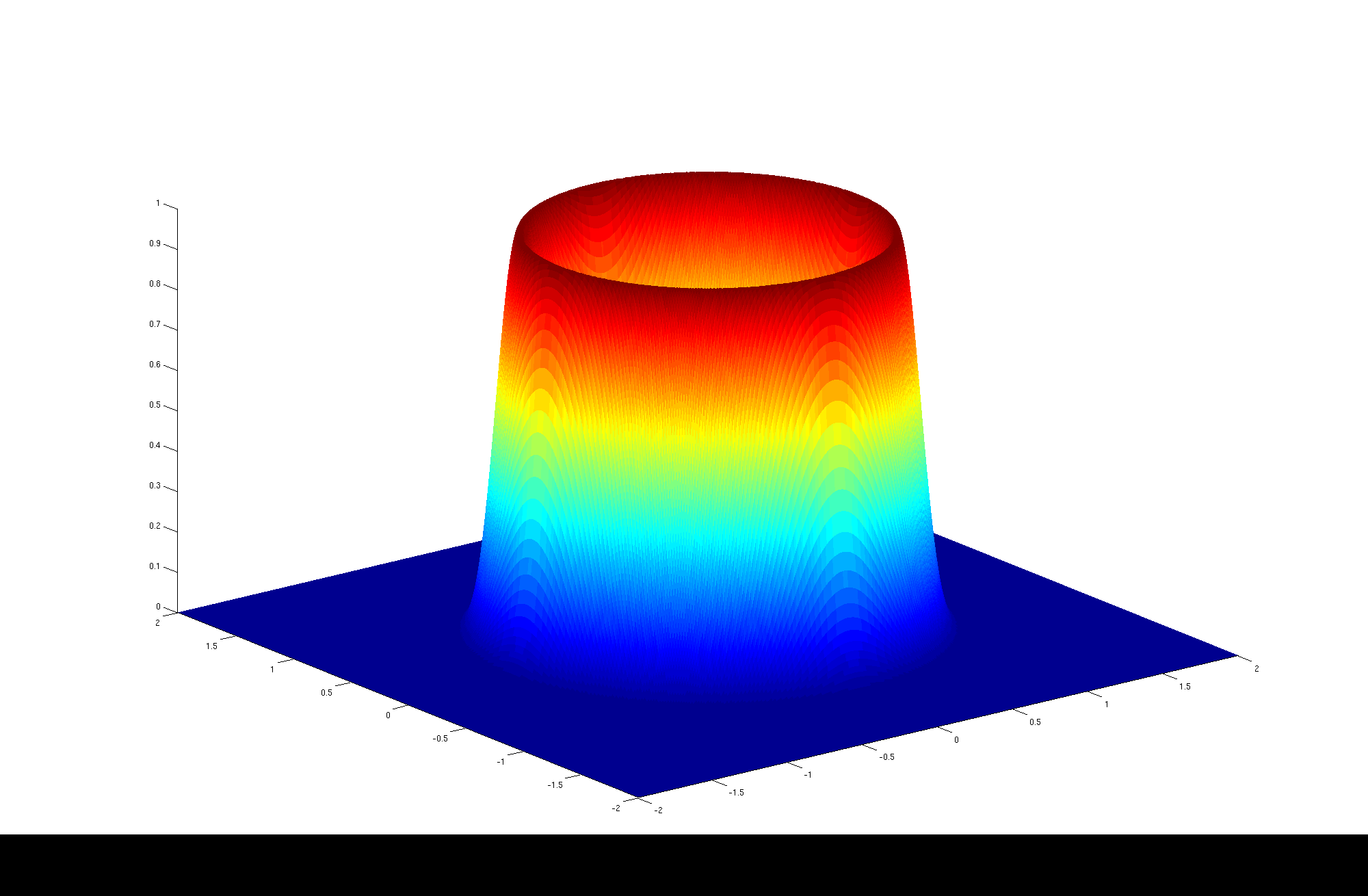 Problem : Computing the Hamiltonian dynamic requires computing the model partial derivatives, high number of simulation evaluation !
Neal, Radford M (2011).  " MCMC Using Hamiltonian Dynamics. " In Steve Brooks, Andrew Gelman, Galin L. Jones, and Xiao-Li Meng. Handbook of Markov Chain Monte Carlo. Chapman and Hall/CRC.
Journal Club 11/04/14
9
Gaussian Process HMC
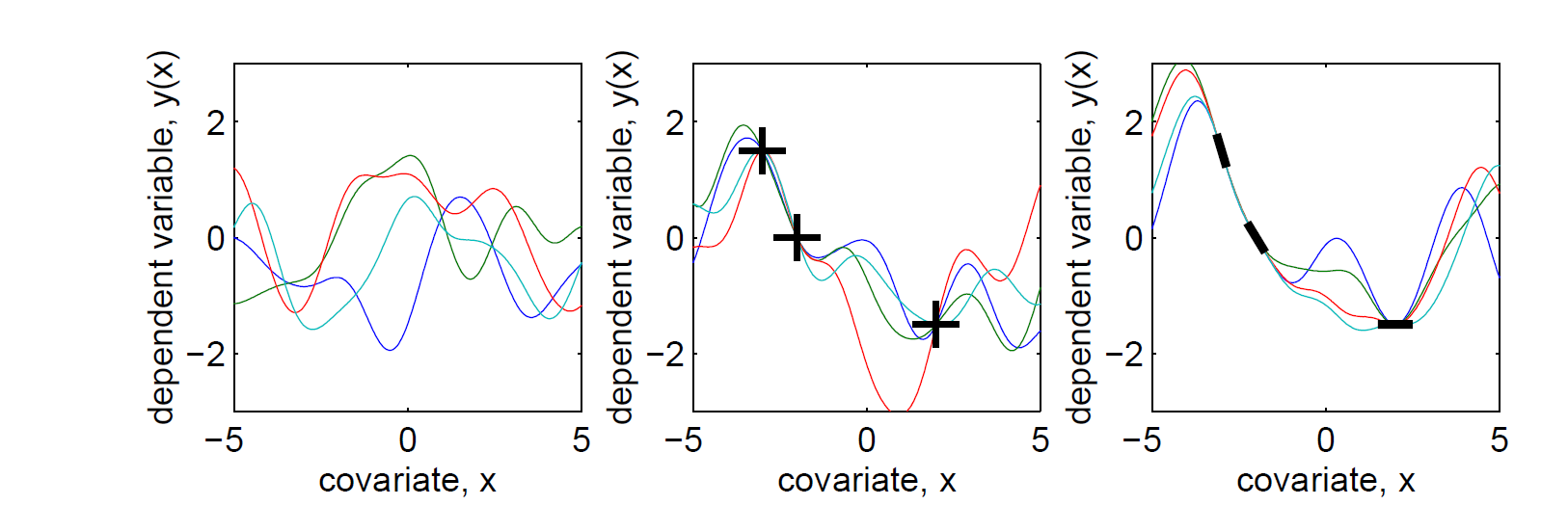 Journal Club 11/04/14
10
Gaussian Process HMC
Journal Club 11/04/14
11
Gaussian Process HMC
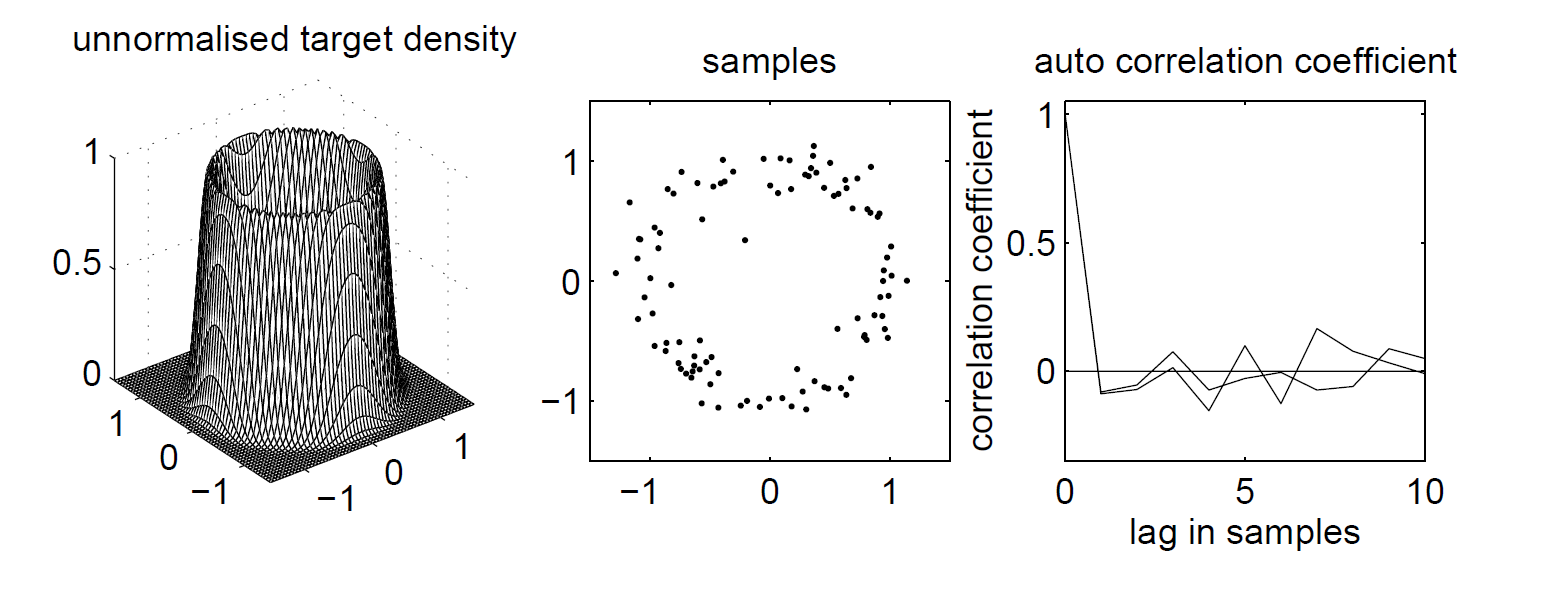 Rasmussen, Carl Edward. "Gaussian processes to speed up hybrid Monte Carlo for expensive Bayesian integrals." Bayesian Statistics 7: Proceedings of the 7th Valencia International Meeting. Oxford University Press, 2003.
Journal Club 11/04/14
12
Conclusion
Metropolis-Hastings : few model evaluation per iteration but important rejection rate

Hamiltonian Monte Carlo : a lot of model evaluation per iteration but low rejection rate

GPHMC : few model evaluation per iteration and low rejection rate

BUT : Initialization requires model evaluations to define a “good” Gaussian process
BUT : Exploratory phase requires one model evaluation per iteration
Journal Club 11/04/14
13
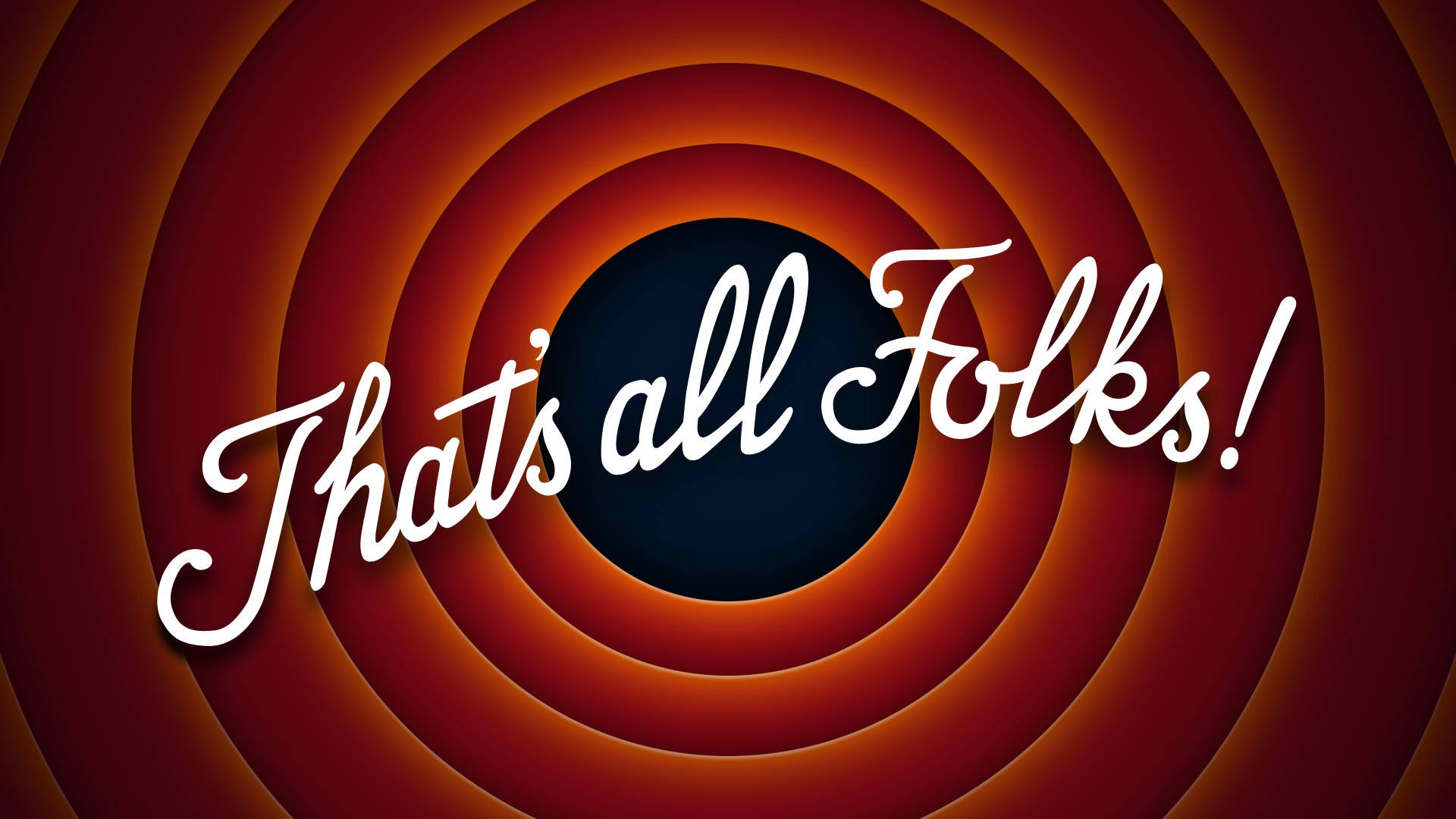